Social Money
Alexandre Correia
Carolina Carvalho
Elisa Cunha
Miguel Braga
Pedro Ferreira
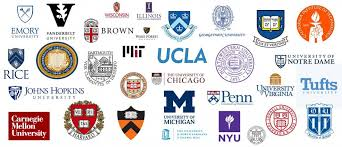 Total de 5.000€ em propinas (Mestrado Integrado)
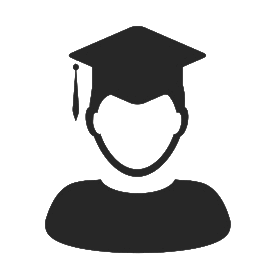 António
Universidades
Propina
António
Investimento
Licenciado
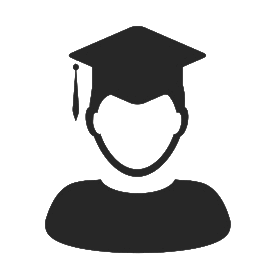 % do salário
Investidores
Vender ações
Investidor
Vender ações
Investidor
Investidor
Vender ações
Investidor
0.5%
comissão por cada venda/compra
Montante Inicial
Cada transação entre investidores
2%
Lucros
0.25%
Lucros
0.5%
Fundo de Perdas
0.25%
Fundo de Perdas
Fundo de Perdas
António não paga
António paga
Compensar parcialmente as perdas do investidor
Lucros
A nossa equipa
AlexandreCorreia
PedroFerreira
CarolinaCarvalho
ElisaCunha
MiguelBraga
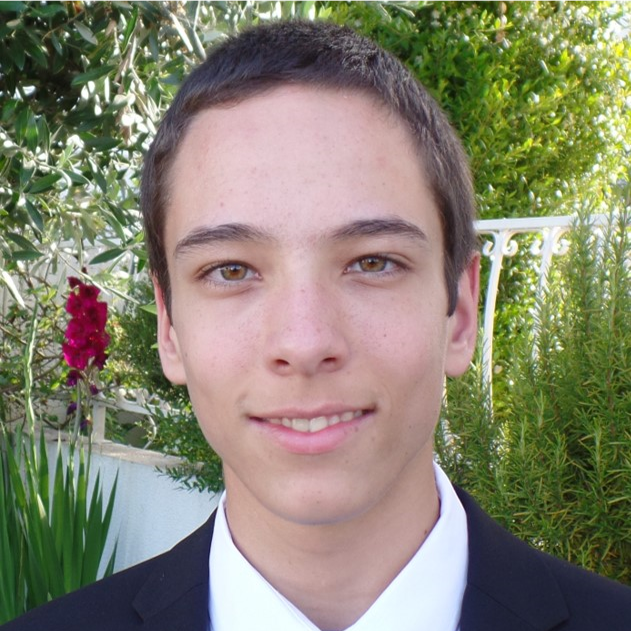 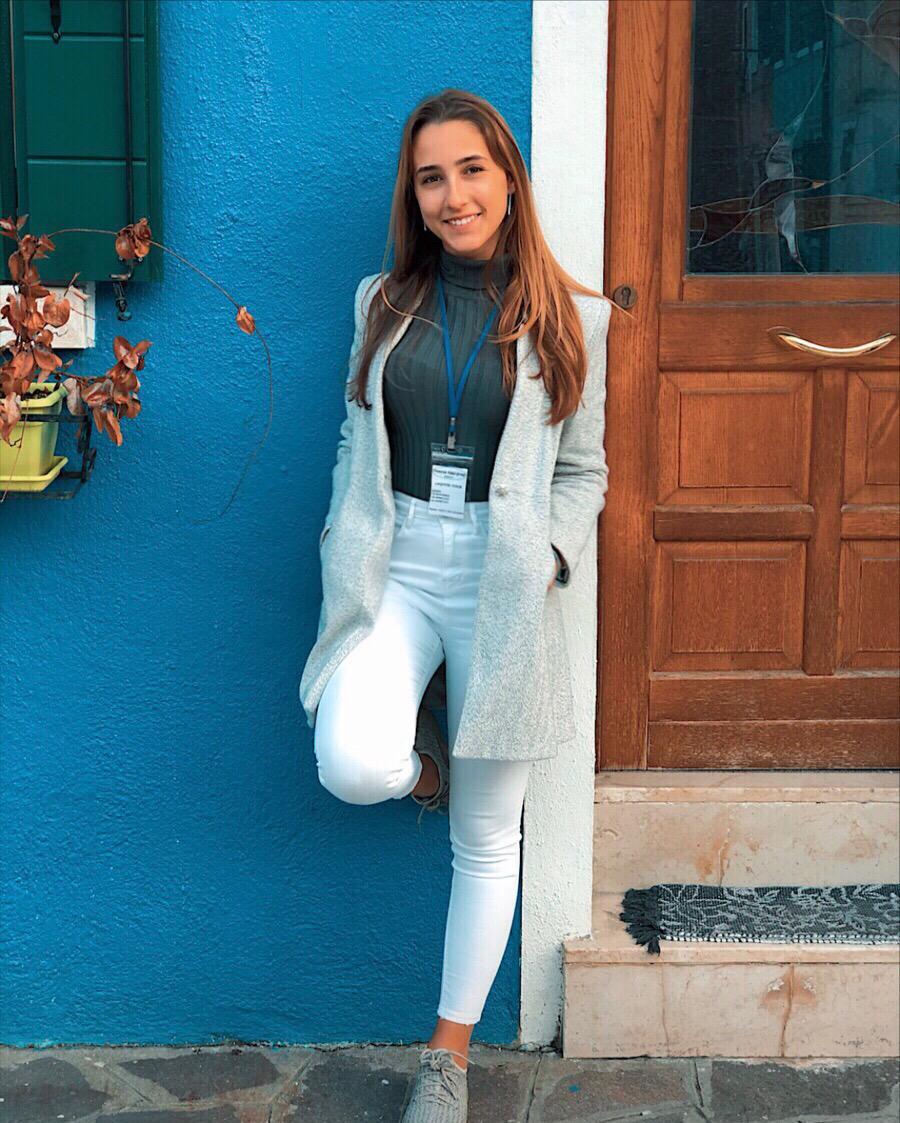 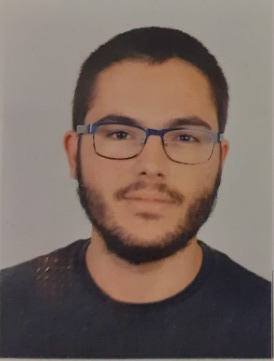 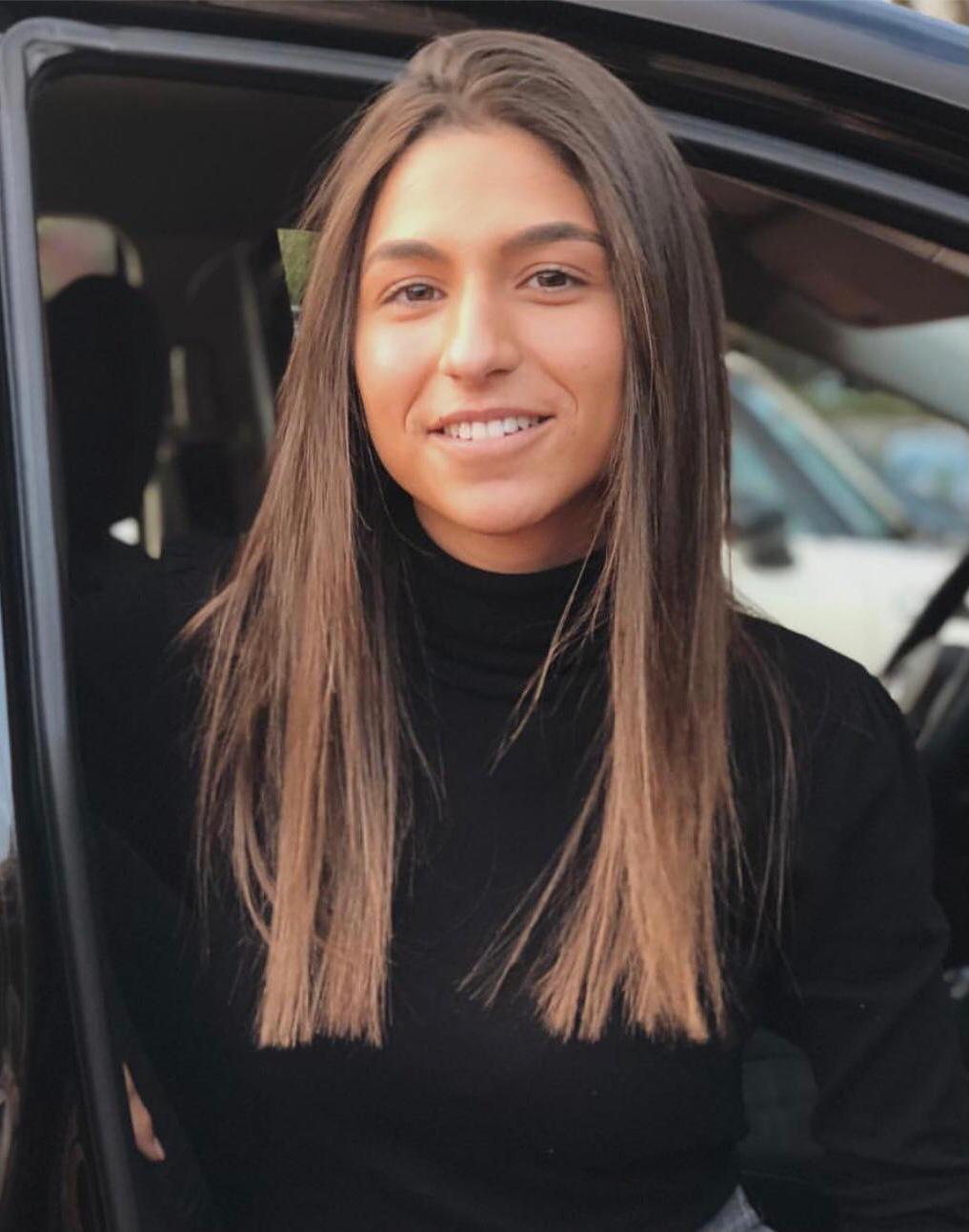 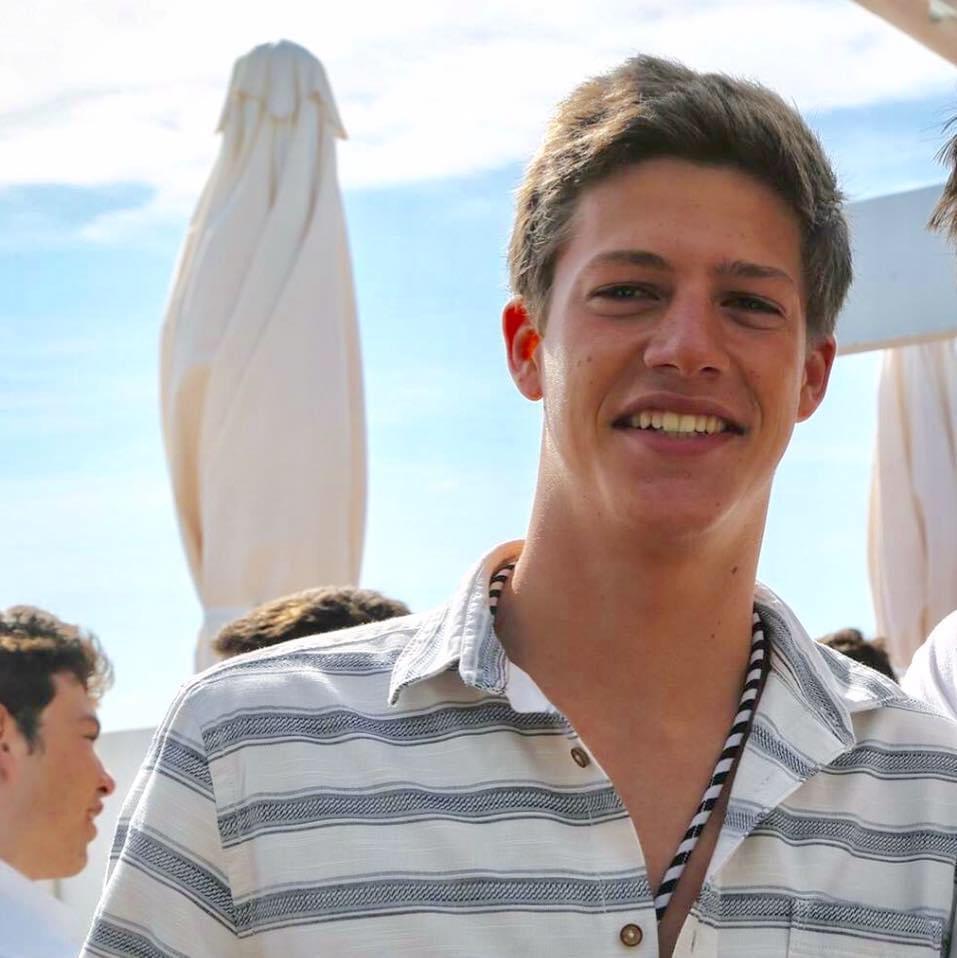 CTO 
(Chief Technology Officer)
Informáticos
Gestão Industrial
Everyday is a bank account, and time is our currency. No one is rich, no one is poor, we've got 24 hours each.
Christopher Rice